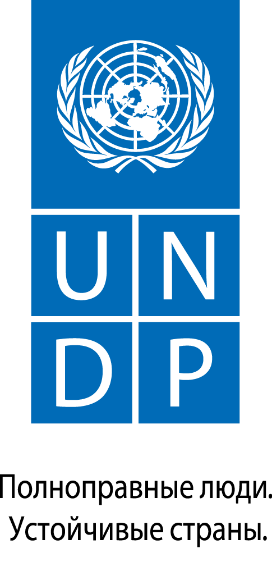 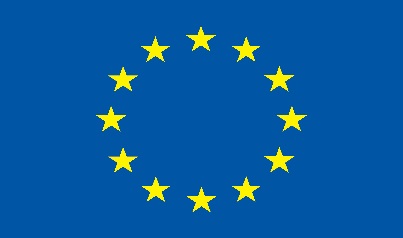 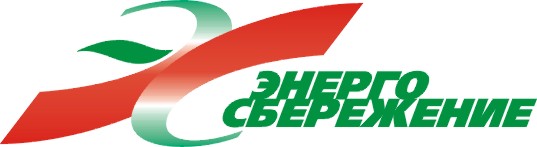 Проект финансируется Европейским союзом
Проект «Энергоэффективность в школах»
Ориентация учреждений образования на работу с местным сообществом

Сталыго В.М.
14 ноября, 2014 г.
г. Минск
О подходе территориально-ориентированного развития (ТОР)
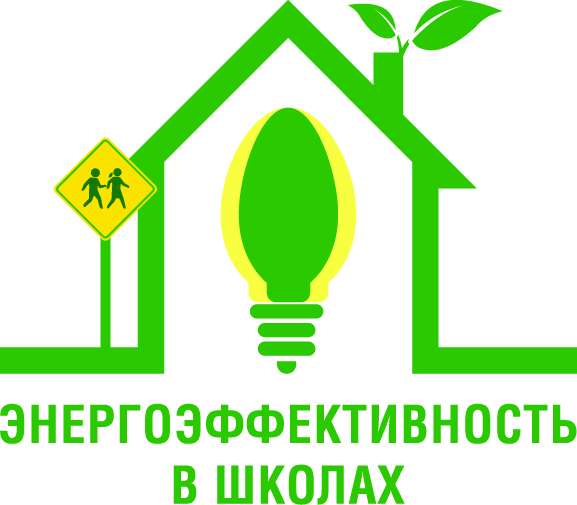 2
www.energybel.by
Основные характеристики ТОР
конкретные географические регионы страны (не вся страна в целом)
интегрированный (межсекторальный)
включающий сообщество и всех заинтересованных
участие снизу вверх
гибкий  (отвечающий на изменения)
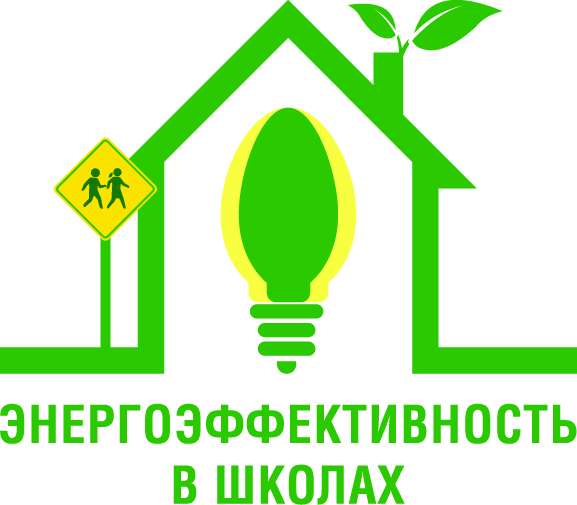 3
www.energybel.by
Понятие «Территориально ориентированное развитие» возникло в 80-90 гг. прошлого века как квинтэссенция  опыта применения следующих подходов к региональному развитию:
Комплексное развитие сельских территорий 
Развитие сообществ 
Региональное планирование 
Децентрализация и местное самоуправление 
Решение чрезвычайных и постконфликтных ситуаций
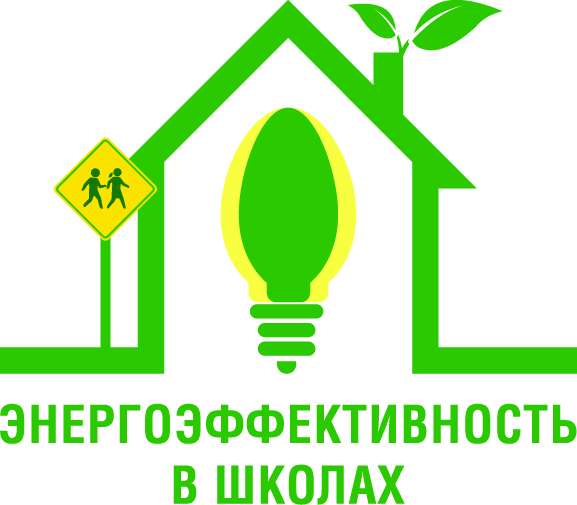 4
www.energybel.by
Региональные особенности, которые относят территории к объектам ТОР
Географическая изоляция
Климатические и природные факторы  
Природные и техногенные катастрофы
Демография (иммиграционные проблемы, низкая плотность населения)
Экономические факторы (реструктуризация промышленности, распад сельского хозяйства)
Конфликты (внешние и внутренние)
Этнические, религиозные, культурные и языковые проблемы
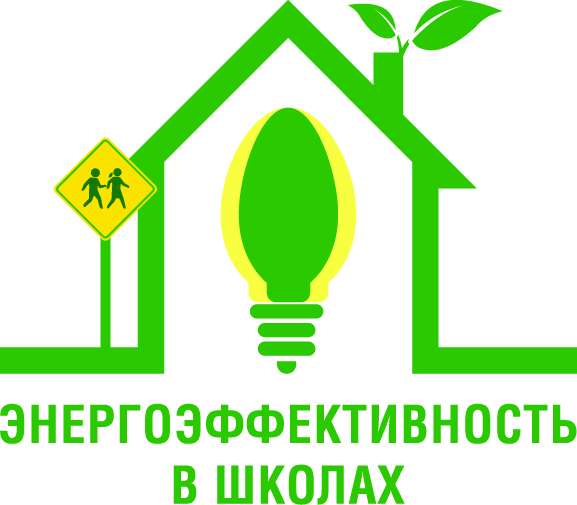 5
www.energybel.by
Типичные компоненты подхода ТОР
Общественное управление и участие широкой общественности в управлении 
Планирование, бюджетирование и государственные расходы (социальные инвестиции) 
Децентрализация и общественное самоуправление 
Механизмы диалога и участия общественности в управлении
Доступ к информации и правовое образование населения
Усиление общественности 
Развитие общественности через социальную мобилизацию
Поддержка создания НГО и объединений общественности 
Развитие инфраструктуры и услуг
Работа с местными организациями по выполнению контрактов
Программы мини-грантов, исполняемых местными организациями НГО и общественностью
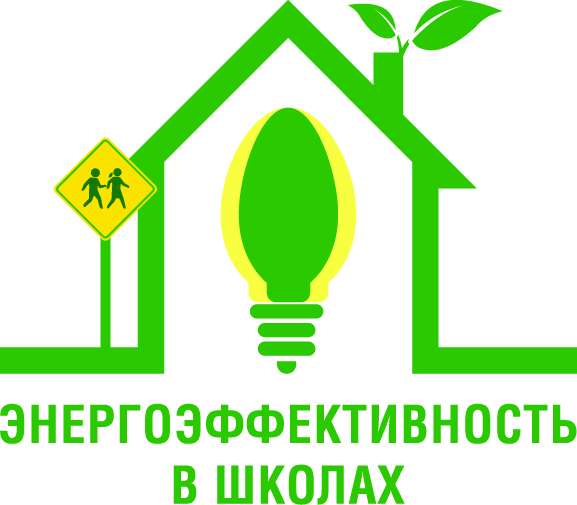 6
www.energybel.by
Опыт ТОР в Беларуси с 2010 года
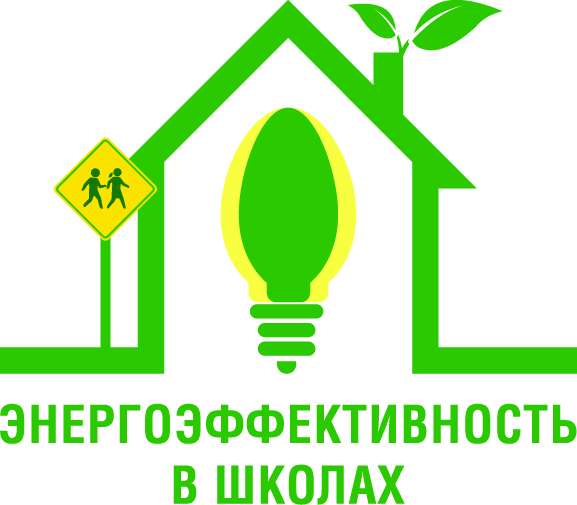 7
www.energybel.by
Территориально ориентированное развитие регионов, пострадавших в результате аварии на Чернобыльской АЭС
2009 -2010 гг. Бюджет -  1,5 млн евро

Цель - активизация местных сообществ в регионах, пострадавших от катастрофы на Чернобыльской АЭС
Задача - создание в целевых районах работающей модели взаимодействия граждан между собой, а также с местными органами управления и другими организациями государственного, частного и общественного секторов на территории проживания
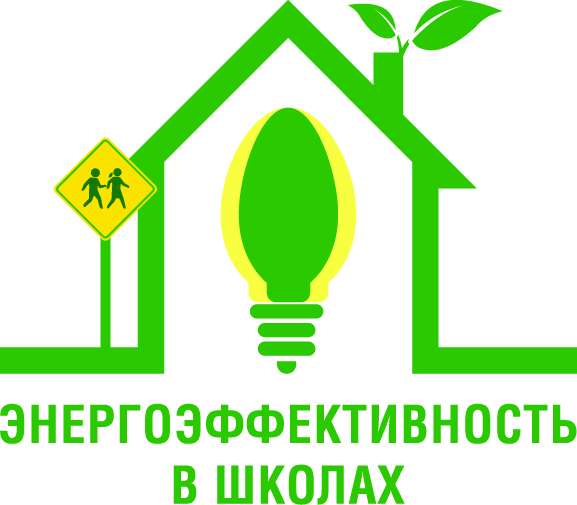 8
www.energybel.by
Результаты проекта ТОР в Беларуси
Районы Гомельской области - Хойникский, Житковичский, Ветковский и Буда-Кошелевский
Сферы здравоохранения, энергосбережения, спорта и безопасности проживания на загрязненных территориях
1 год -  61 инициатива
Вклад инициатив не менее 50% от бюджета
Вклад ЕС и ПРООН - $1 007 808	
Софинансирование - $1 545 961
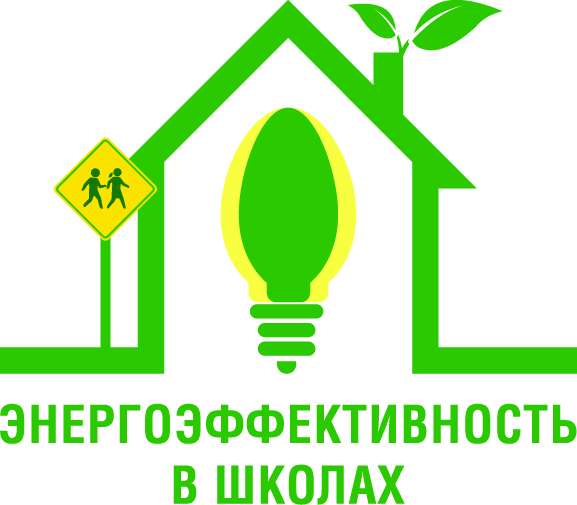 9
www.energybel.by
Сферы поддержки инициатив
Образование – 44,6%
Потребительские сообщества – 19,6%
Здоровье – 9,5%
Муниципальные услуги – 8,7%
Культура – 6,4%
Трудоустройство – 4,2%
Предотвращение чрезвычайных ситуаций – 4%
Спорт и туризм – 3,1%
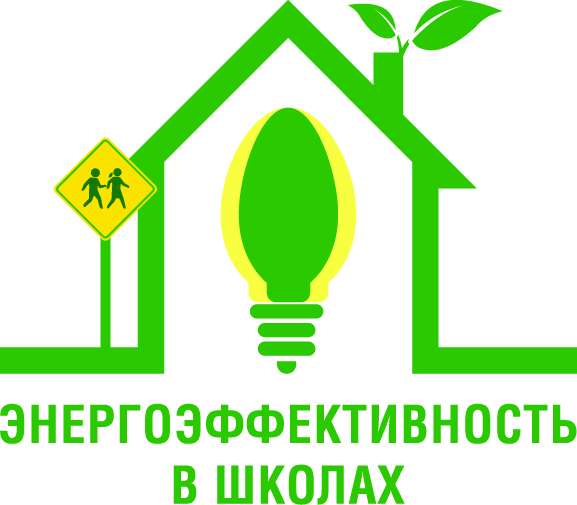 10
www.energybel.by
Проектная инициатива Учреждения образования «Гимназия г.Хойники»«Энергосбережение в школе: долгосрочный вклад в будущее»
Целью инициативы было уменьшение потерь энергоресурсов в Гимназии города Хойники посредством реализации собственной программы по энергосбережению
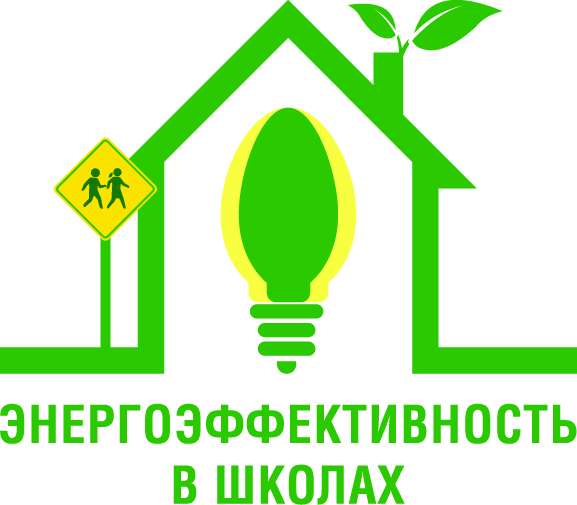 11
www.energybel.by
Внедрена своя программа энергосбережения
Это позволило снизить потребление энергоресурсов (вода, электроэнергия, тепло) в августе – ноябре 2010 года на 15% по отношению к 2009 году
На каждом радиаторе установлены краны.
Сравнительный анализ измерений температуры воздуха в классах с установленными энергосберегающими радиаторами отопления и помещений со старыми радиаторами показал разницу показаний около 7-8 ◦С в пользу первых.
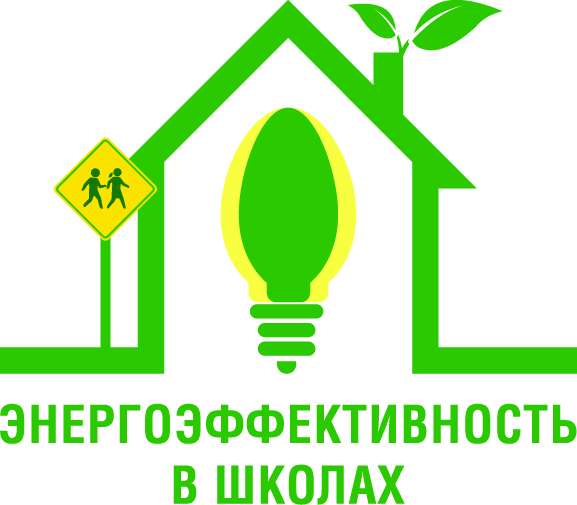 12
www.energybel.by
Мероприятия инициативы за 4 месяца
общее родительское собрание, при участии педагогического коллектива и шефов; 
акция «Энергосбережение в моем доме»;
единый классный час по проблеме энергосбережения; 
общий сбор на тему «Энергосбережение. Каналы утечки энергоресурсов и их ликвидация»; 
конференция учебно-исследовательских работ учащихся по энергосбережению; 
составление графиков домашних выплат за энергоресурсы «Давайте посчитаем»; 
акция «5 минут без света», в которую были вовлечены жители микрорайона «Юбилейный» и семьи учащихся; 
идеи сбережения энергии  распространялись среди населения через листовки и плакаты, расклеенные в микрорайонах «Юбилейный» и «Старый город»
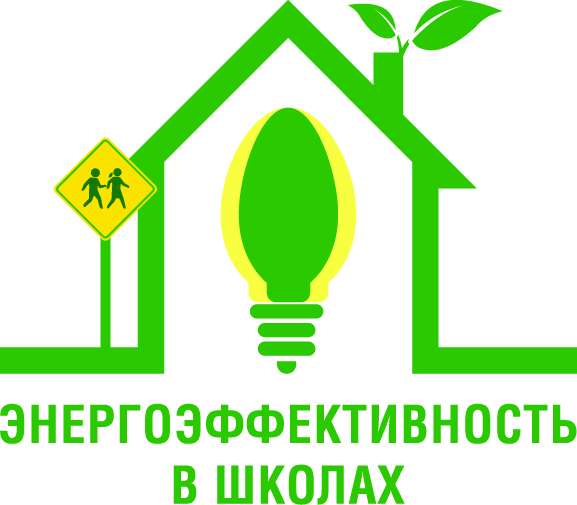 13
www.energybel.by
Всего в реализации проектной инициативы было задействовано 693 член сообщества из них 534 родители и дети, 52 работника подшефных организаций, а также 107 работников коллектива гимназии.
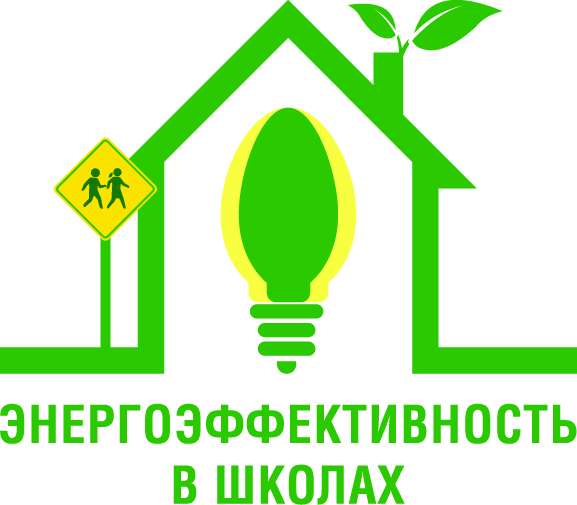 14
www.energybel.by
В рамках инициативы было проведено анкетирование 90 домохозяйств в целевом сообществе.
73,3% респондентов отметили значительное улучшение качества жизни в результате реализации проектной инициативы
48,8% отметили значительное повышение активности местного населения в процессе совместной реализации инициативы
40% отметили значительное улучшение уровня взаимодействия местного населения с местными органами власти и другими государственными организациями в ходе проекта
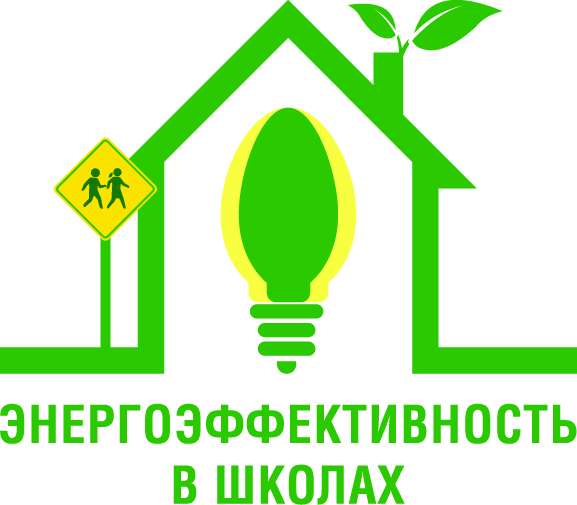 15
www.energybel.by
Работа с местным сообществом в рамках проекта «Энергоэффективность в школах»
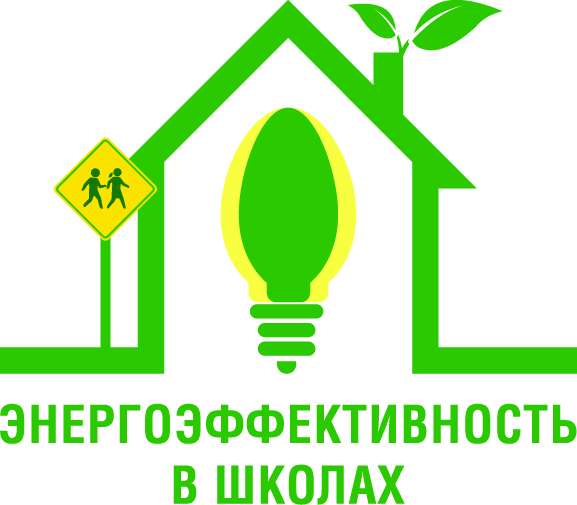 16
www.energybel.by
Проведение общественных встреч
В местных исполнительных и распорядительных органах будет организована серия встреч с участием граждан. 
Это будет стимулировать более широкое и информированное участие граждан и способствовать позитивным изменениям через активную вовлеченность и сопричастность местных жителей в ходе реализации мер по энергоэффективности. 
В каждом целевом районе будет проведено по меньшей мере по 3 общественных встречи. 
Планируется создание общественно-консультативных советов в 3 районах проекта
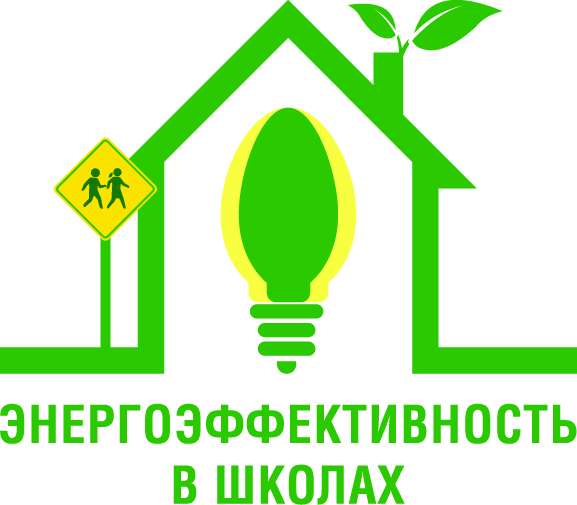 17
www.energybel.by
Разработка и внедрение системы общественного мониторинга и оценки
Получение информации и обратной связи от населения. 
В ходе реализации проекта будет обеспечена «обратная связь» от участников проекта, а также обеспечен общественный мониторинг и оценка инициатив по ЭОО. 
Проект будет стимулировать предпосылки для коллегиального (совместного) планирования дальнейших действий в направлении повышения энергоэффективности.
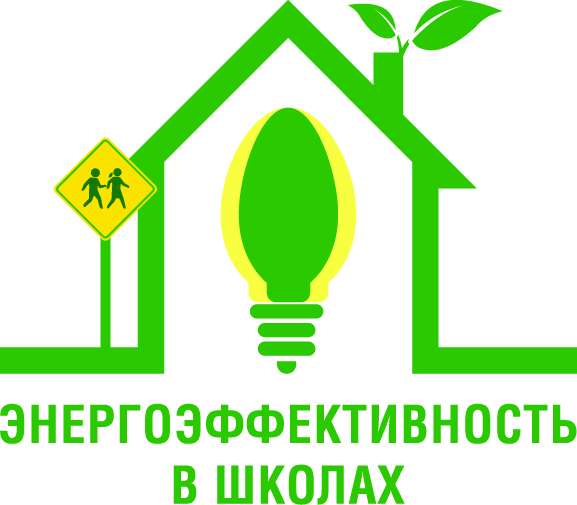 18
www.energybel.by
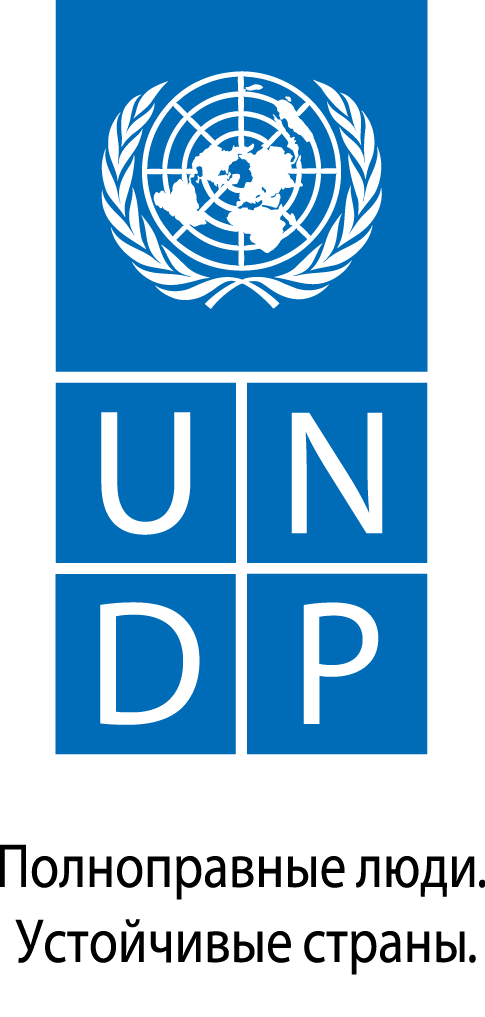 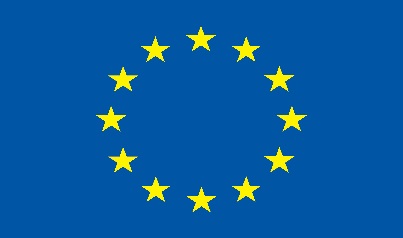 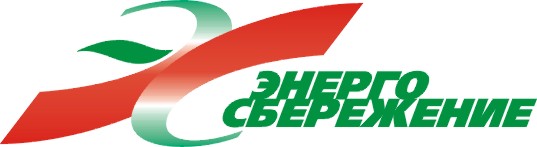 Проект финансируется Европейским союзом
СПАСИБО ЗА ВНИМАНИЕ!
Проект «Разработка интегрированного подхода к расширению программы по энергосбережению»Адрес: Республика Беларусь, г. Минск, ул.Ф.Скорины,21, офис 502-бтел. +375 17 3969340www.energybel.by
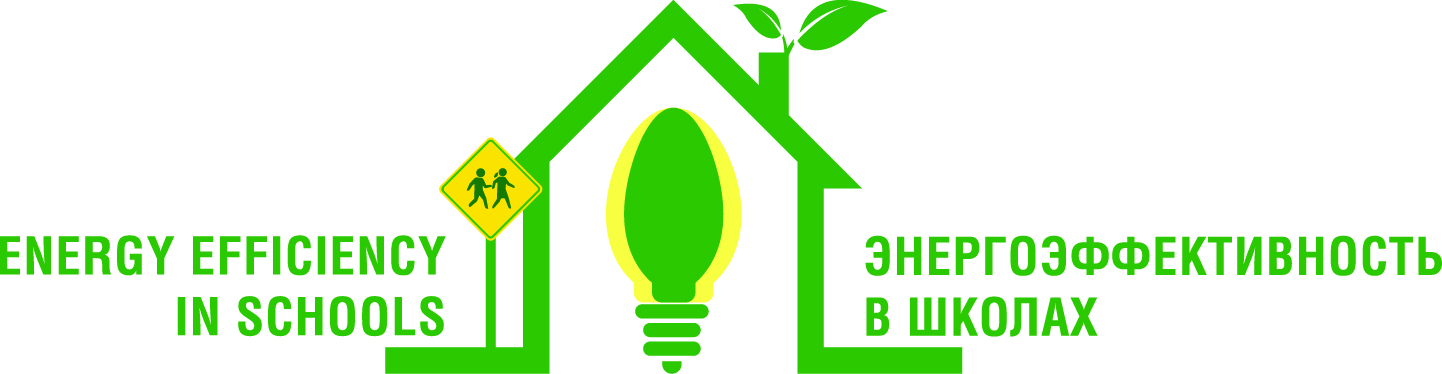 19